احساس و ادراک
کلیات  و پسیکوفیزیک
انسان، ابزارهایی به نام اندام های حسی در اختیار دارد که به کمک آن ها می تواند، اطلاعاتی را درباره تغییرات و دگرگونی های محیط خارج یا داخل دریافت کند و با واکنش در برابر آن ها، هر چه بهتر و سریع تر، رفتار سازگار از خود نشان دهد. همچنین، از طریق حواس قادر به شناخت پدیده های هستی نیز می گردد. به طور کلی، شناخت انسان از جهان اطراف خود، در نتیجه برخورد محرک ها به اندام های حسی و تفسیر اثر آن ها در مغز، حاصل می گردد. این فرآیندی که منجر به شناخت عالم هستی می گردد، احساس و ادراک نامیده می شود. احساس، راه ورودی داده های خام از حواس به سوی مغز و ادراک، تفسیر این داده های حسی خام است.
تعریف احساس
انتقال اثر محرک از گیرنده حسی به سیستم عصبی مرکزی، احساس نامیده می شود. به عبارت دیگر، به فرآیند دریافت، تبدیل و انتقال اطلاعات جهان بیرون، احساس گفته می شود. این احساس ارزش شناختی ندارد و به گونه ای منفعل حاصل می گردد و اساسی صددرصد فیزیولوژیک دارد.
تعریف احساس
هر احساس، حداقل با دخالت چهار عامل محرک، اندام های حسی، اعصاب آورنده و مراکز عصبی، به وقوع می پیوندد. اندام های حسی، سلول هایی به نام گیرنده دارند که اطلاعات حسی را از محیط می گیرند. این گیرنده ها در واقع مبدل هایی هستند که اشکال مختلف انرژی موجود در محیط را به پتانسیل های عملی در نورون ها تبدیل می کنند. به این ترتیب، محرک به تکانه های عصبی تبدیل می شود تا به مغز منتقل گردد؛ به عنوان مثال، گیرنده های شنوایی در گوش داخلی، ارتعاش های مکانیکی حاصل از امواج صوتی را به پیام های الکتروشیمیایی تبدیل می کنند.
تعریف ادراک
فرایندی ذهنی است که طی آن تجارب حسی معنی دار می شود.

این عمل به اندازه ای سریع در ذهن صورت می گیرد که همزمان با احساس به نظر می رسد.

در آن؛ تجارب حسی، مفاهیم و تصورات ناشی از آن، انگیزه فرد و موقعیتی که در آن ادراک صورت می گیرد، دخالت می کند.
تعریف ادراک
انسان تحت تأثیر فقط یک محرک قرار نمی گیرد؛ بلکه مجموعه ای از تحریکات مربوط به دریافت کننده های حسی مکانی و زمانی و تعامل آنها در موقعیتی خاص، پدیده ای را در ذهن او شکل می دهند. و ذهن فرد، آنها را به صورت مجموعه ای معنادار و در ارتباط با هم در میابد.

در جریان گزینش مجموعه محرک ها؛ پیش فرضها، تجربیات و یادگیریهای قبلی، انتظارات و حالات انگیزشی متغیر و... نقش تعیین کننده ای در ادراک ایفا می کنند.
پسیکوفیزیک
رابطه بین محرکهای فیزیکی دنیای خارج و احساسی که ما از رویارویی با آنها داریم.
فخنر فیلسوف و فیزیکدانی بود که توانست مسائل بغرنج و پیچیده جسمی-ذهنی را طوری ارائه دهد که دانشمندان بتوانند روی آن مسائل کار کنند.

او معتقد بود سرنخ مسئله باید حل شود.
بازیابی: اندازه گیری حداقل شدتی که از محرکها دریافت می کنیم
تمیز: اندازه گیری محرکهای مختلف
مقیاس سازی: اندازه گیری شدت احساس (رابطه بین شدت محرکها و شدت احساس ما)
آستانه مطلق (آستانه مطلق احساس، آستانه احساس)
کمترین شدت محرکی که موجب پاسخ ادراکی موجود زنده می شود.
حداقل شدت محرک لازم که در 50 درصد موارد احساس شود.

آستانه اختلافی ( حداقل تفاوت محسوس (JND) )
کوچک ترین یا کمترین اختلاف قابل درک میان دو محرک از یک نوع
حداقل شدت لازم میان دو محرک که در 50 درصد موارد تفاوت آن برای آزمودنی قابل تشخیص باشد.
سنجش احساس
متغیرهای مربوط به محرکها که می توان آنها را با روشهای فیزیکی توصیف و اندازه گیری کرد.
متغیرهای مربوط به تجربیات حسی

سنجش در چهارچوب پسیکوفیزیک عبارتست از: 
ایجاد رابطه بین خصوصیات فیزیکی محرک و تجربیات حسی به صورت کمّی
سنجش احساس
روشهای ساختن مقیاسهای اندازه گیری احساس:

روشهای غیرمستقیم: از آزمودنی خواسته می شود که دو محرک را مقایسه کند و اعلام کند کدامیک شدیدتر است. (مقیاسهای اختلافی فخنر)

روشهای مستقیم: آزمودنی مستقیما" حدفاصل میان محرکها یا شدت آنها را تخمین میزند. (استیونس)
قوانین پسیکوفیزیک
قانون لگاریتمی فخنر

رابطه احساس بر حسب شدت محرک بر مبنای تابعی لگاریتمی تعریف می شود.

احساس = مقدار ثابت وبر * لگاریتم شدت محرک + مقدار آستانه مطلق

S = K log I + A
قوانین پسیکوفیزیک
قانون توانی استیونس

رابطه احساس بر حسب شدت محرک بر مبنای تابعی توانی تعریف می شود.

مقدار احساس، شدتی از محرک فیزیکی است که بر مبنای توان خاصی (m) به وجود آمده است.
S = a * Im
نظریه علامت یابی (نظریه تشخیص پذیری علامت)
روش استاندارد برای فهم و سنجش حساسیت برخی اعضاء حسی و نیز خطاهای ناشی از آن

امکان تفکیک سوگیری از حساسیت
نظریه سطح سازش (سوگیری)
اساس نظریه سطح سازش اثبات این مطلب است که احساس اولیه آزمودنی از شدت محرک، در موقعیتهای زمانی، مکانی و زمینه ای متفاوت کاملا" تغییر می کند.

این نظریه جدید، برای مفهوم زمینه در چگونگی داوری پسیکوفیزیک اهمیتی ویژه قائل شده است.
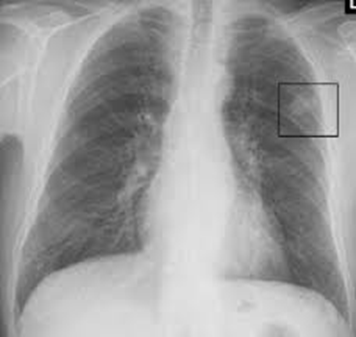 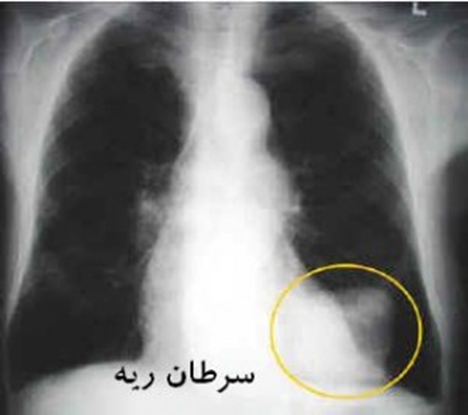